Big Ideas for REKS4 Curriculum
Christianity
Beliefs (AQA a)
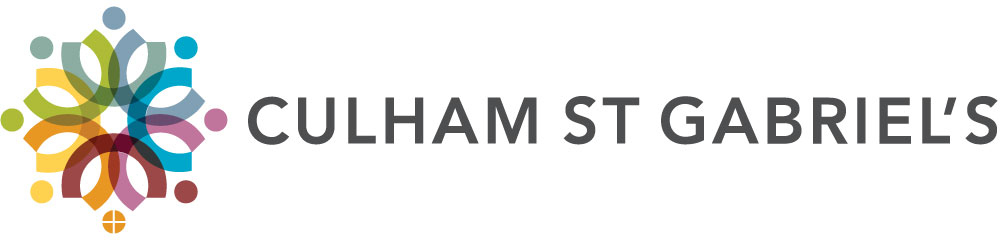 Created in 2019. Project funded by
9-10: Does God Have to be Good?
BIG IDEAS LEARNING
PHILOSOPHY: problem of evil
DIVERSITY: different Christian responses to problem of evil
From the spec God as omnipotent, loving and just, and the problem of evil and suffering

Learning outcomes: 
Explain why evil in the world is a philosophical problem for belief in God
Explore two Christian responses to the problem of evil
Present reflections based on Christian responses to evil
RESOURCES
9 Theodicies
Website: http://letthechildrenlive.org/
10 Theodicy Snowflake 
10 Evil and suffering
Lesson 9
Starter: display the website of the charity Let the Children Live! (http://letthechildrenlive.org/) from last lesson. Read about the work, look at pictures and videos to get a sense of the situation of street children in Colombia. 
Discuss in groups: why is this a problem for belief in a loving God, an omnipotent God, an omniscient God? [question on next slide]
Define the ‘problem of evil’ [defined on slide]
Look at Augustine quote [on slide]: ‘Either God cannot abolish evil or he will not; if he cannot, he is not all-powerful, if he will not, then he is not all-good.’  (Augustine, Confessions). How far do the class agree?
Define ‘theodicy’ [definition on slide]
Give groups a few minutes to discuss the problem of evil. Can they come up with a solution? Listen to answers. Categorize solutions offered by students into (1) solutions which abandon belief in God, (2) solutions which abandon belief in a good or powerful God, and (3) solution which maintain belief in a good and powerful God
Sheet ‘9 theodicies’ represents two ways Christian thinkers have explained the problem of evil and maintained faith in God; Irenaeus (2nd Century CE) and Augustine (4th – 5th  Century CE)
Split the class into two- half will focus on Augustine and half on Irenaeus. Ask groups of 4 to read the information and prepare a short explanation of the thinker’s solution, a news report, drama, a lesson, a church sermon, etc. Instructions on following slide.
As a class watch all presentations
Why is the fact of children living on the streets a problem for belief in:
An all-powerful God
An all-loving God
The ‘problem of evil’ is a philosophical problem: how can a loving, all-powerful God exist alongside suffering and evil?
‘Theodicy’ is an attempt to resolve the problem of evil. An explanation for how a loving, powerful God can exist in the face of suffering and evil.
‘Either God cannot abolish evil or he will not; if he cannot, he is not all-powerful, if he will not, then he is not all-good.’  (Augustine, Confessions)
‘theodicy’ from Theos= ‘God’ + dike= ‘justice’ (Gk)
Theodicy Presentations
Read your theodicy (Irenaeus or Augustine)
Discuss how best to present this theodicy (some ideas)   
Work out the main message- what major idea are you communicating?
Write your main message
Create a presentation of your main message in your chosen format
Think about how best to communicate your main message to your audience
As a church sermon
As a news report
As a short piece of drama or story
As a lesson or assembly
As a rap or poem
Lesson 10
Starter: students complete ‘10 Theodicy snowflake’ individually. Instructions on the document. Give time for groups to compare and discuss their answers. 
Revisit Augustine or Irenaeus notes from last lesson. Ask groups to summarise either theodicy in 20-word slogans, as for a T-shirt, poster or mug. 
Introduce three further views on the problem of evil, found on ‘10 Evil and Suffering’. Read Zoroaster’s view together. Can students summarise this view into more general terms, as a general statement (such as ‘good and evil are  both aspects of life’ or ‘good and evil are equally powerful’)? Do any of the class agree with the general statement?
Ask groups to read and summarise Mill and the Free Will argument to general statements. Share. Do any agree? 
Create a ‘four corners’ activity: in each corner place a statement. Students stand at the statement they want to discuss. Give time to discuss then share answers and ideas. Statements: (1) ‘If God exists, God must be good’; (2) ‘If God created suffering, God cannot be good’; (3) ‘Pain is necessary to appreciate pleasure’; (4) ‘Life is suffering, whether there is a God or not’. 
Final discussion: does God have to be good?